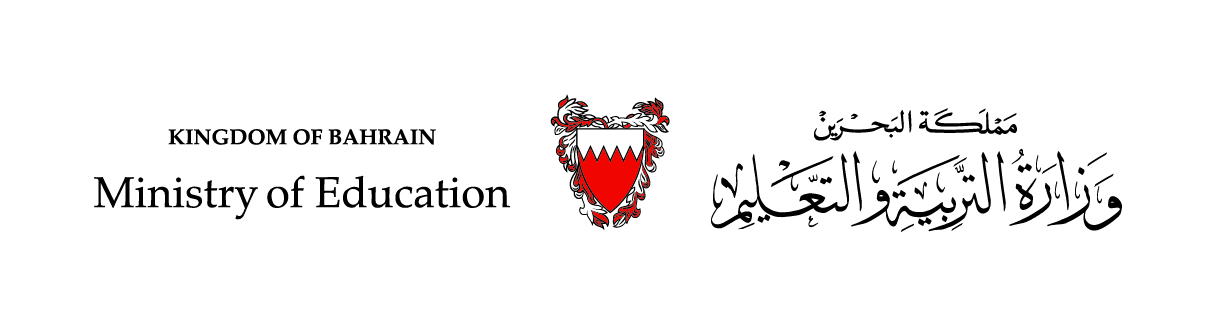 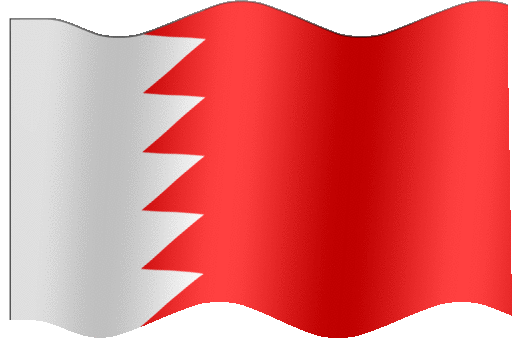 مادة التربية للمواطنة
الصف: الثالث الإعدادي
الفصل الدراسي الثاني
الدرس الحادي عشر: وطننا ينتصر ويواصل المسيرة
(ص95/87)
وزارة التربية والتعليم –الفصل الدراسي الثاني 2020-2021م
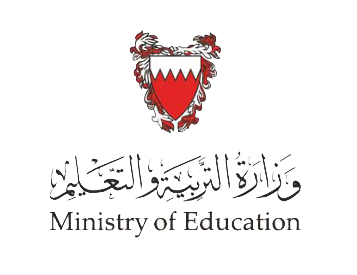 المحتويات
الأهداف
المحاور
وزارة التربية والتعليم –الفصل الدراسي الثاني 2020-2021م
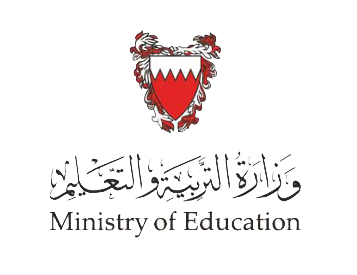 الأهداف
التعرف على انتصارات الوطن.
الاعتزاز بانتصار الوطن ومواصلة مسيرة الإصلاح والتحديث.
وزارة التربية والتعليم –الفصل الدراسي الثاني 2020-2021م
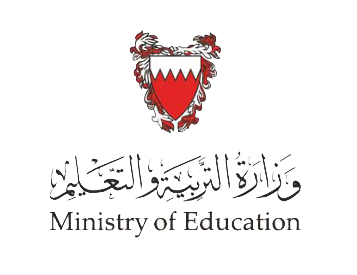 المحاور
أولًا: انتصار الوطن.
ثانيًا: مواصلة مسيرة الإصلاح.
وزارة التربية والتعليم –الفصل الدراسي الثاني 2020-2021م
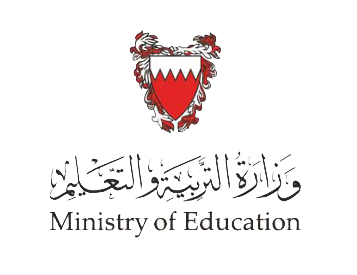 مقدمة
أظهرت مملكة البحرين الحكمة والمسؤولية والشجاعة في تخطي آثار أحداث 2011م المؤسفة، والانطلاق مجددًا بإرادة وطنية حرّة نحو مستقبل آمن ومزدهر، متحصنة في وجه المخاطر بما استخلصته من عبر وبما تحلّت به من تصميم على استكمال مسيرتها درب الإصلاح والتنمية.
وزارة التربية والتعليم –الفصل الدراسي الثاني 2020-2021م
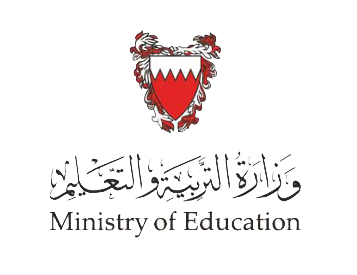 أولًا: انتصار الوطن
نجح التكاتف الرائع بين قيادتنا الوطنية الحكيمة وشعبنا المتسامح الأبي في التعامل مع أحداث العنف والتخريب عام 2011م واستعادة مملكتنا الغالية أمنها واستقرارها.
أعلن مليكنا الغالي حفظه الله ورعاه في موقف عزيز النظير :
 أنّ الأحداث لم تزد استقلال إرادة وطننا وعروبة كيانه إلا رسوخًا.
 أنّ بحريننا الرؤوم ستظل خيمتنا الجامعة التي تُوحد ولا تفرّق، وتتجاوز ولا تنتقم، وتتسامح و لا تحقد.
 أنّ القيم التي انتصرت هي قيم المواطنة.
 أنّ الذي كسب هو الوطن.
وزارة التربية والتعليم –الفصل الدراسي الثاني 2020-2021م
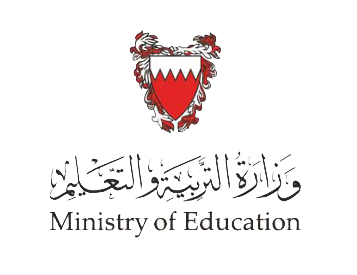 إنّ نبل الوصف الذي وصفت به قيادتنا الغالية النصر المؤزر الذي أحرزته مملكتنا في وجه المؤامرة وتأكيدها أن مملكة البحرين رغم ما جرى ستكون كعهدها ((وطنًا يتعايش فيه الجميع محفوظي الكرامة))، لهما أمران يعكسان قيادة حكيمة ومسؤولة ومصممة على التجاوز وتوحيد الصف.
ومن منطلق هذه الخصال القيادية التي شكلت صمّام الأمان لوطننا الغالي اتجهت قيادتنا الرشيدة وعلى رأسها جلالة الملك المفدى حفظه الله ورعاه إلى تأكيد ضرورة أن يجمع مجتمعنا المتيقظ والمتسامح بين أمرين متكاملين: استخلاص الدروس مما جرى، والتطلع إلى المستقبل.
من أجل أن تواصل مملكتنا مسيرة الخير والنماء حرّة الإرادة وموحّدة الصف.
وزارة التربية والتعليم –الفصل الدراسي الثاني 2020-2021م
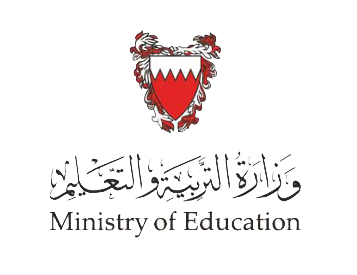 استأنف الشعب البحريني وقيادته المسيرة على طريق التطوير والإنماء:
متحصّنين بالدروس المستفادة من التجارب والتحدّيات.
مُتَوَقِّينَ من المؤامرات بالتيقظ الوطني.
متدرّعين في وجه الفرقة والانقسام بوحدتهم الوطنية الحرّة.
متزوّدين بالتسامح والتعايش من أجل مستقبل آمن ومزدهر تصوغه إرادتهم الوطنية الحرّة.
بالاستناد إلى تعاليم ديننا الإسلامي الحنيف وثقافتنا العربية الأصيلة التي تنبذ الكراهية والعنف والتخريب وتؤكد الأخوة والمحبة والسلام.
وزارة التربية والتعليم –الفصل الدراسي الثاني 2020-2021م
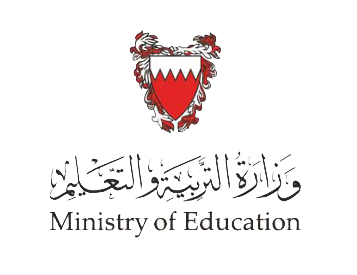 ثانيًا: مواصلة مسيرة الإصلاح
إنّ نضج الشعب البحريني وأصالة معدنه اللذيّن تجليا في محنة العام 2011م قد أثبتا جدارة هذا الشعب باستعادة العمل الوطني على أساس مشروع الإصلاح والتحديث الذي أطلقه جلالة الملك المفدى حفظه الله ورعاه، بكل ما ينطوي عليه من قيم جامعة ومبادئ مثلى وآفاق واعدة.
فاستجابت القيادة المظفّرة المستشعرة لتطلعات شعبها معلنة أن المشروع الذي بايعها عليه هذا الشعب ماضٍ إلى غاياته، وتوالت الإجراءات لتعزيز الحقوق والحريات وفرص المشاركة في الحياة العامة، كما توالت الجهود والمشروعات لزيادة نمو الاقتصاد الوطني وتعزيز رخاء المواطنين.
وزارة التربية والتعليم –الفصل الدراسي الثاني 2020-2021م
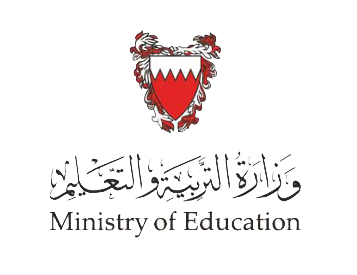 1- في مجال تعزيز المشاركة والمساءلة والحريات
بعد عام 2011م جاءت الإصلاحات التي تحققت لمملكة البحرين كثيرة وشاملة، ومن أبرزها:
تعديلات 2012م على دستور مملكة البحرين.
إنشاء الهيئة العليا للإعلام
الإجراءات التي تتعلق بتعزيز المشاركة والمساءلة والحريات.
وزارة التربية والتعليم –الفصل الدراسي الثاني 2020-2021م
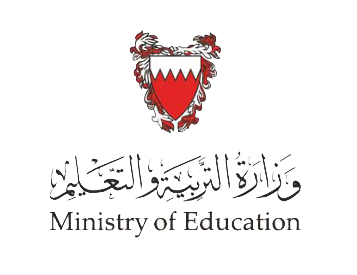 وهما مثالان ساطعان على التزام قيادتنا الرّشيدة بتحقيق تطلعات شعبها الوفيّ كما وردت في مخرجات حوار التوافق الوطني، وعلى التزامها بتنفيذ توصيات اللجنة المستقلة لتقصي الحقائق.
تعكس هاتان الخطوتان الإصلاحيتان ثقة قيادتنا الرشيدة بشعبها وبتعامله المسؤول مع مساحات الحرية وفرص المشاركة وصلاحيات المساءلة؛ بحيث إذا جرى تعزيز هذه المساحات والفرص والصلاحيات تواكبت الحريّة مع المسؤولية والمشاركة مع التكامل والمساءلة مع الاعتدال.
وزارة التربية والتعليم –الفصل الدراسي الثاني 2020-2021م
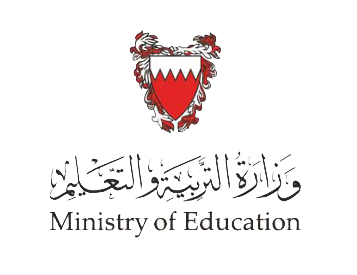 2- في المجال الإنمائي
أطلقت مملكة البحرين عام 2008م رؤيتها الاقتصادية حتى عام 2030م شاملة طموحاتها في مجالات كل من الاقتصاد والحكومة والمجتمع.
وقد قطعت مملكتنا الغالية حتى العام 2011م أشواطا مهمة على طريق تحقيق هذه الرؤية. ثم اندلعت أحداث العنف والتخريب مخلّفة أضرارا جسيمة.
وزارة التربية والتعليم –الفصل الدراسي الثاني 2020-2021م
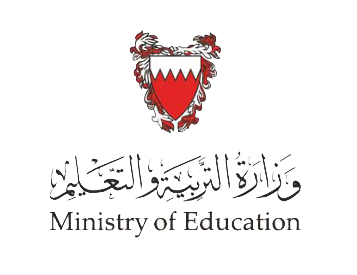 2- في المجال الإنمائي
ثم استأنفت بلادنا مسيرة بناء التنمية والرخاء، ومن أسباب ذلك:
نجاح مملكتنا في التخطي السريع لهذه الأحداث.
التزام قيادتنا الوطنية بتحقيق تطلعات شعبها.
بيّن تقرير التنمية الإنسانية للعام 2016م حصول مملكة البحرين على المرتبة 47 عالميا بالرغم من التحديات التي ظهرت في الأثناء والمرتبطة بانخفاض أسعار النفط وبالانعكاسات الاقتصادية للأوضاع الأمنية المتقلبة في محيطنا الإقليمي.
وزارة التربية والتعليم –الفصل الدراسي الثاني 2020-2021م
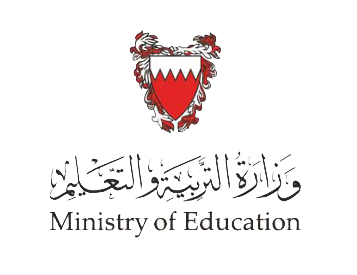 جرى توسيع مساحات الحرية وفرص المشاركة وصلاحيات المساءلة من خلال إجراءات التعديلات التي أدخلت على الدستور عام 2012م.
الخلاصة
إعطاء صلاحيات كبيرة لمجلس النواب، وتشكيل الهيئة العليا للإعلام والاتصال المعنيّة بتعزيز حرية الرأي والتعبير.
جرى إحراز منجزات إنمائية شاملة ونوعية في مجال كل من الاقتصاد والحكومة والمجتمع.
وعلى الرغم من الصعوبات الظرفية التي يفرضها واقع الاقتصاد العالمي وتقلّب المحيط الإقليمي فإن حكومة مملكتنا الشغوفة بالإنجاز متمسكة بالحوار ومؤسساتها الدستورية التي تُعد إنجازًا للوطن.
وزارة التربية والتعليم –الفصل الدراسي الثاني 2020-2021م
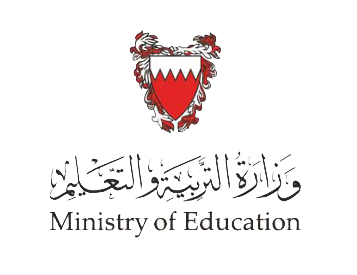 المدة: 5دقائق
النشاط التقويمي
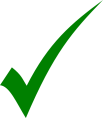 - ضع علامة (       ) أمام العبارة  الصحيحة، وعلامة  (       )  أمام العبارة الخاطئة:
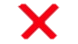 وزارة التربية والتعليم –الفصل الدراسي الثاني 2020-2021م
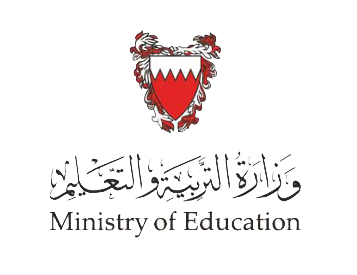 إجابة النشاط التقويمي
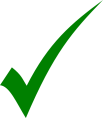 - ضع علامة (       ) أمام العبارة  الصحيحة، وعلامة  (       )  أمام العبارة الخاطئة:
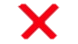 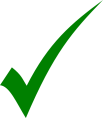 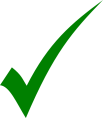 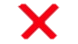 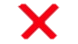 وزارة التربية والتعليم –الفصل الدراسي الثاني 2020-2021م
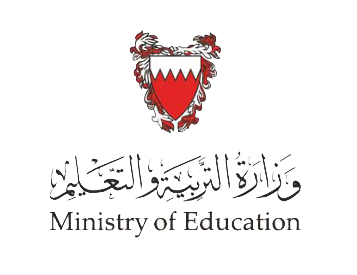 انتهى الدرس
شكرًا لحسن استماعكم ومتابعتكم
وزارة التربية والتعليم –الفصل الدراسي الثاني 2020-2021م